Scholarship & Funding Opportunities in Turkey for International Academics and Students
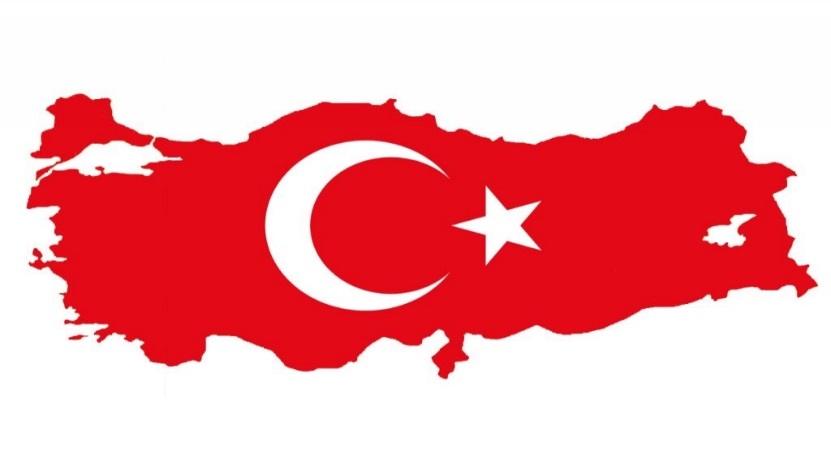 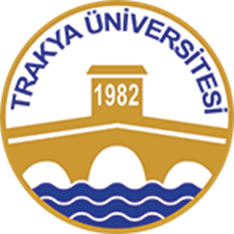 Scholarship & Funding Opportunities in Turkey for International Academics and Students
Scholarship & Financial Funds
1- Education
2- Scientific Research
3- Multi-latarel Cooperation and Partnerships
1- Education (Academic Scholarship Programmes)
Associate Degree 
Undergraduate
Graduate (Master-Phd-Post Doctoral)
(Türkiye Scholarship, Study in Turkey, Exchange Programmes)
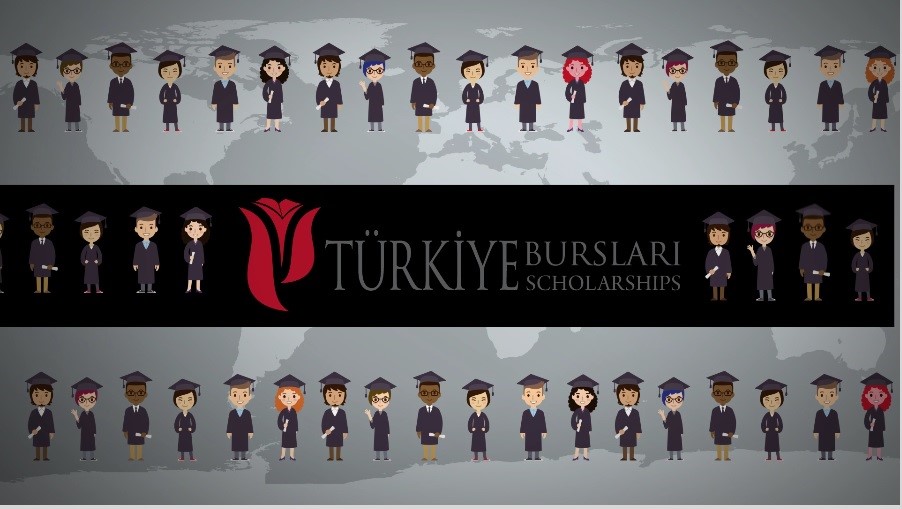 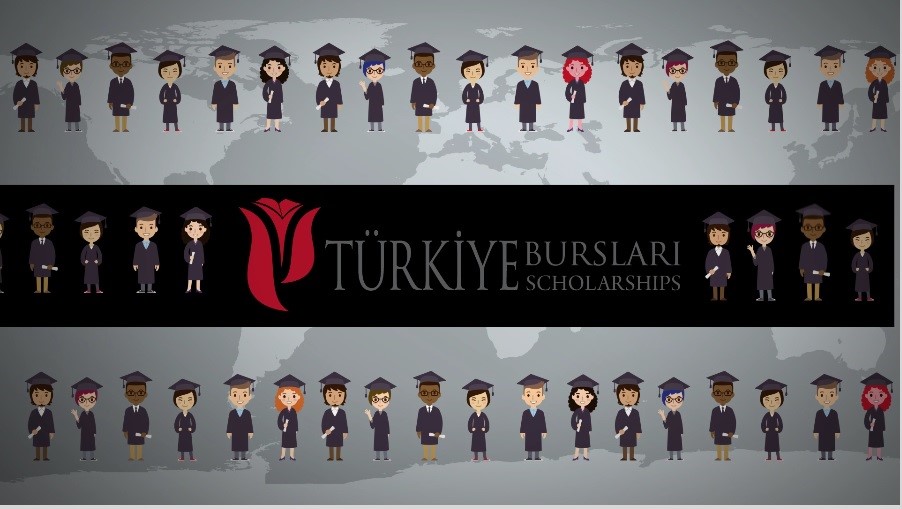 Balkans Scholarship Program
Balkans Scholarship Program is only for the citizens of following countries: Albania, Bosnia Herzegovina, Bulgaria, Croatia, Montenegro, Kosovo, Republic of Macedonia, Serbia and Greece.
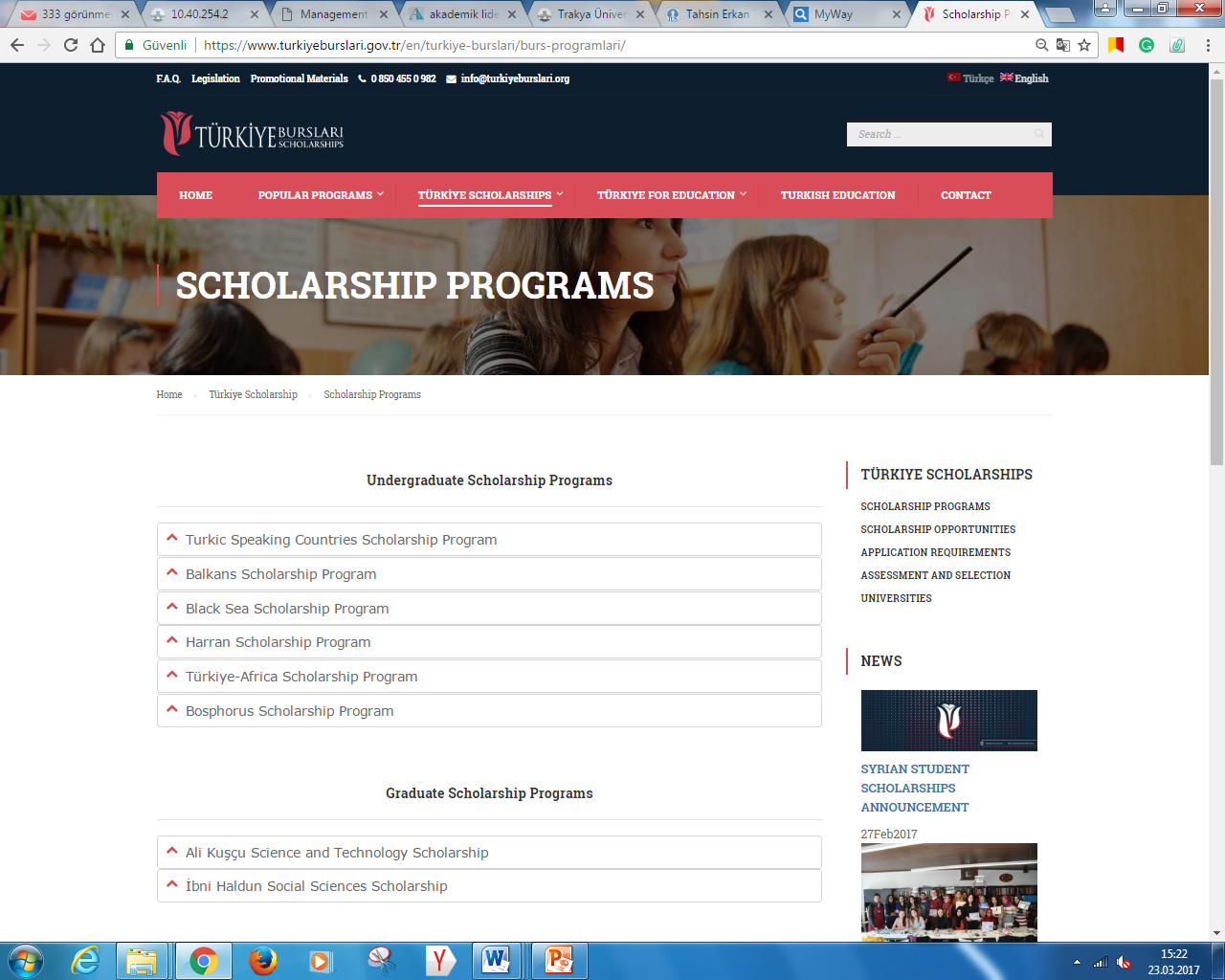 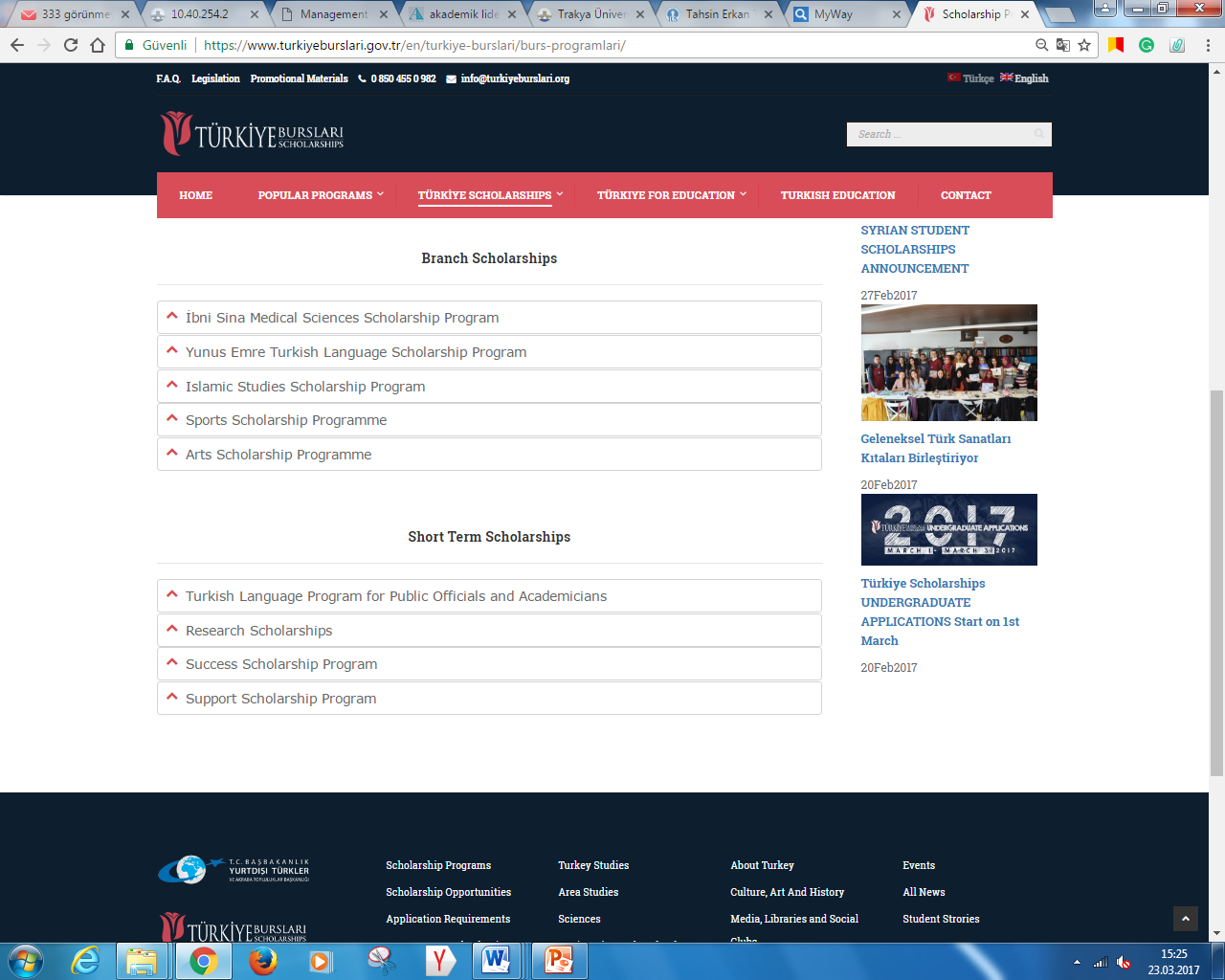 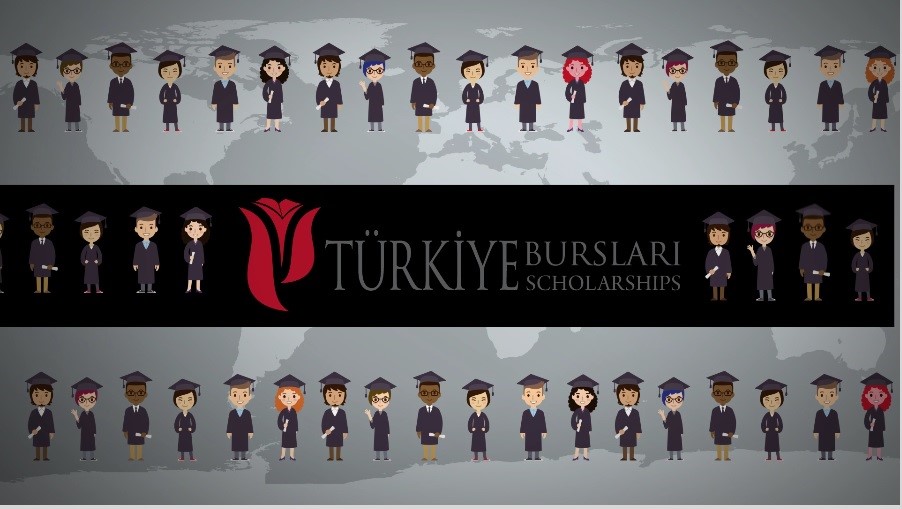 Türkiye Scholarship Programme Total:         67.500                                                           Present:         16.864                                          Trakya University:              169ytb_istatistik_eng.mp4
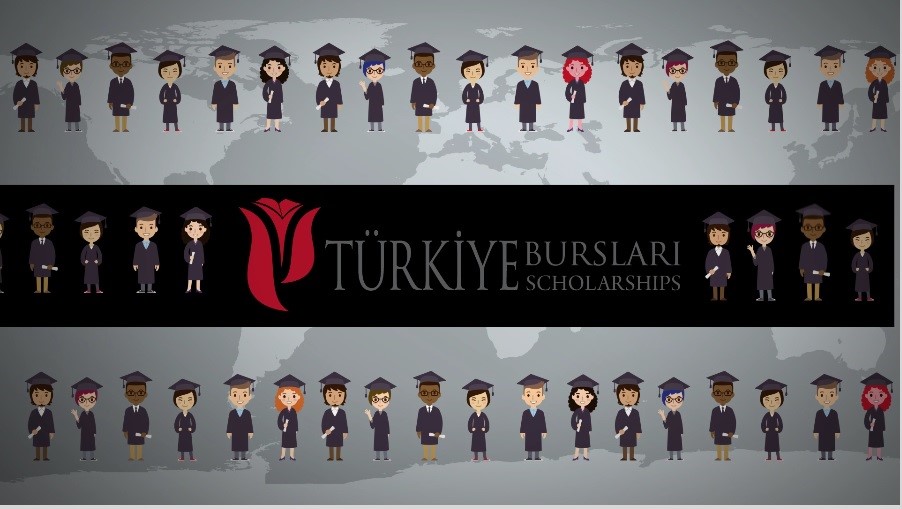 I. AllowanceThe monthly allowance allocated according to level of study is as follows:• Undergraduate Students;     700 TL  (200 EURO)• Master’s Students;                950 TL  (260 EURO)• Ph.D. Students;                  1,400 TL  (475 EURO)• Research Scholarships;      3,000 TL  (950 EURO)
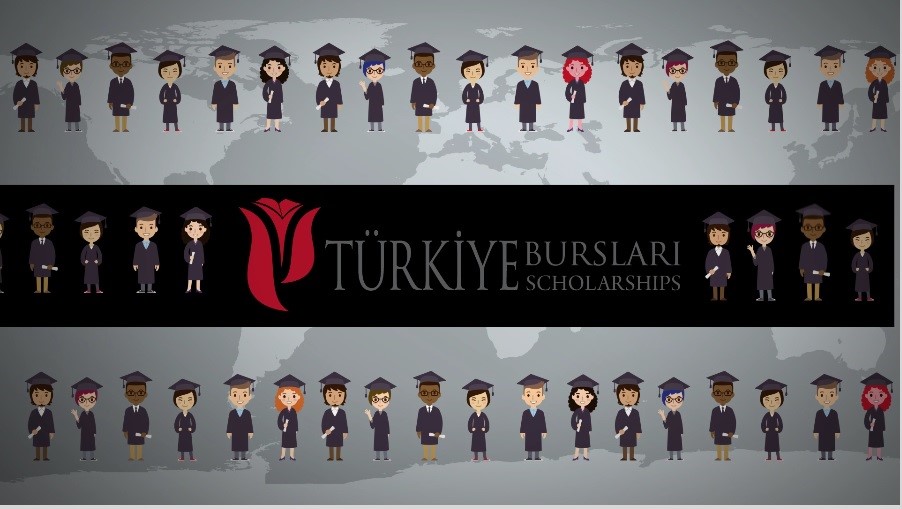 II. AccommodationIII. Tuition and FeesIV. Health ExpensesV. Turkish Language CourseVI. Travel Expenses (One-off Flight Ticket)
1-   Academic Scholarship Programmes
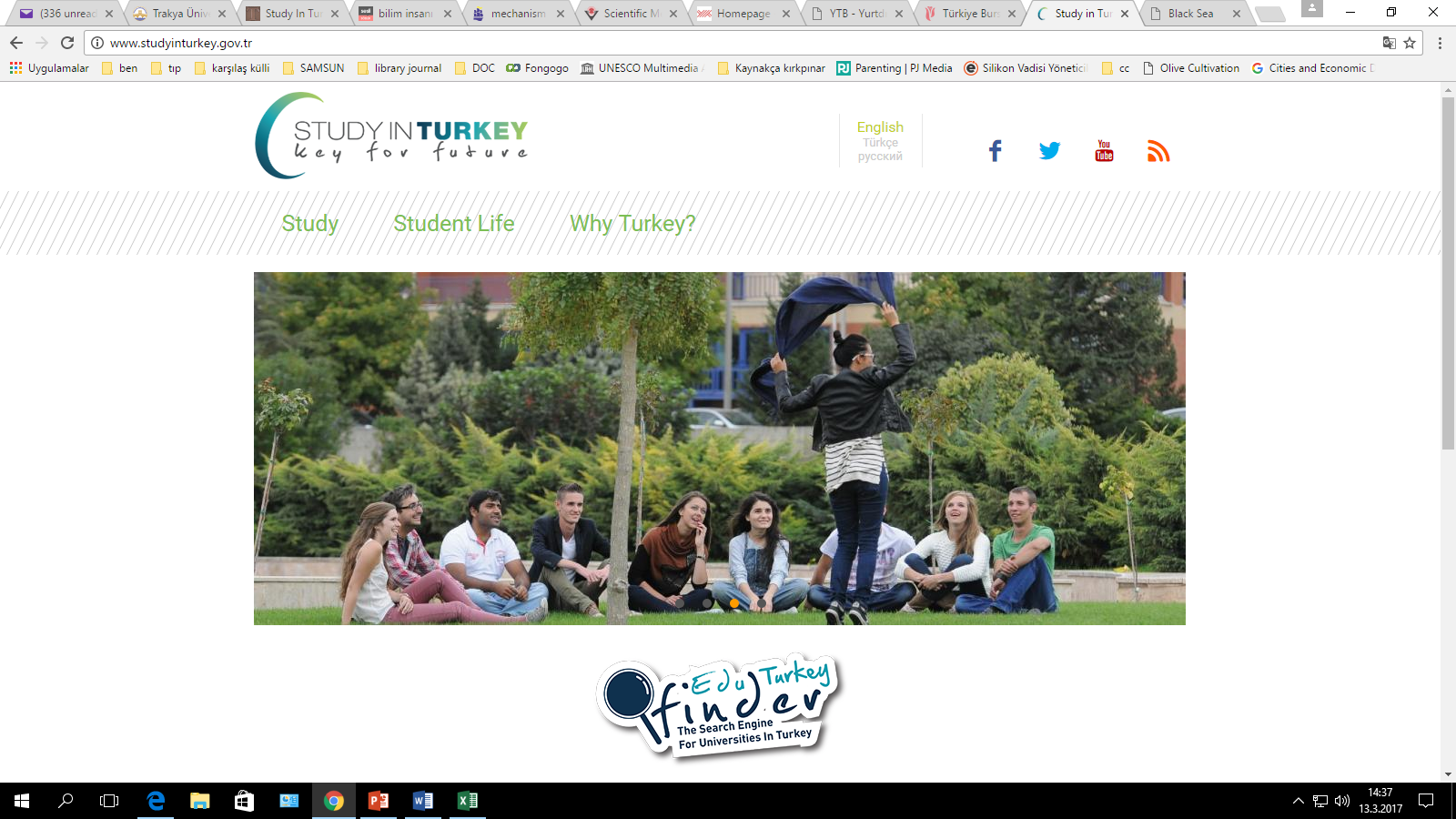 Study in Turkey
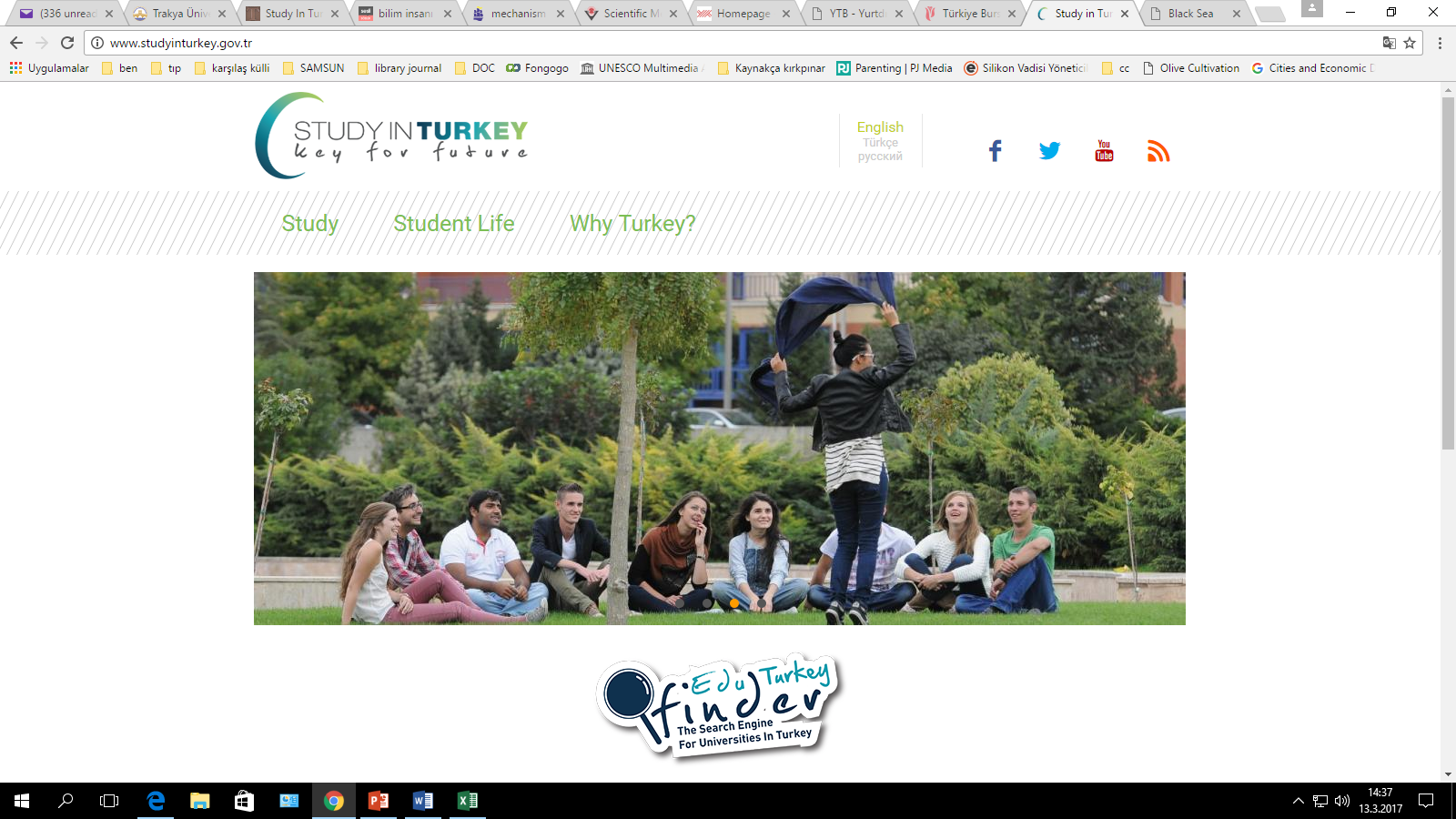 ‘’Study in Turkey’’ is designed for foreign students wishing to study in higher education institutions in Turkey.

Students can apply by themselves directly to the university and faculty which they wish to study.
Study in Turkey
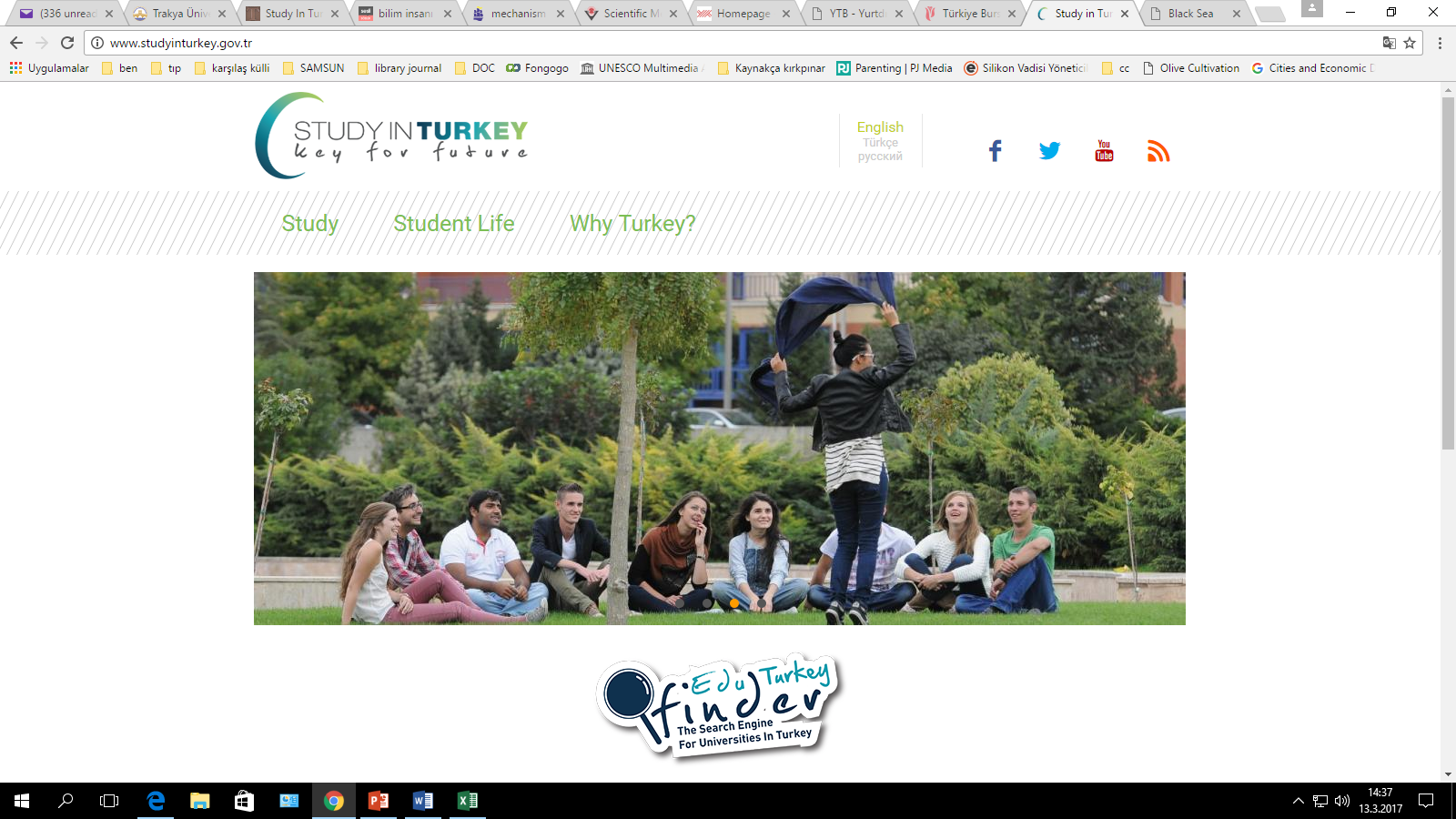 Total:   36.000                                        Trakya University:    2266
                Students Coming from Balkans:   1920
1-   Academic Scholarship Programmes
Exchange Opportunities
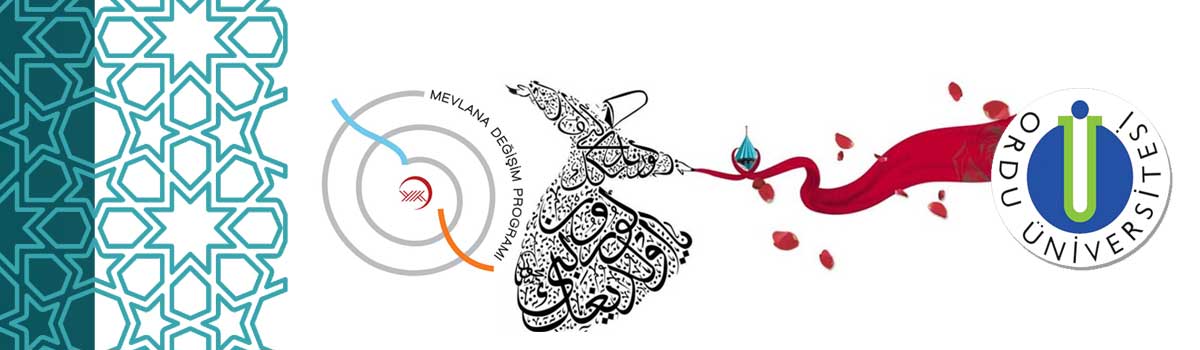 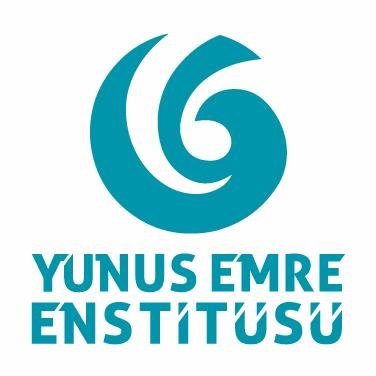 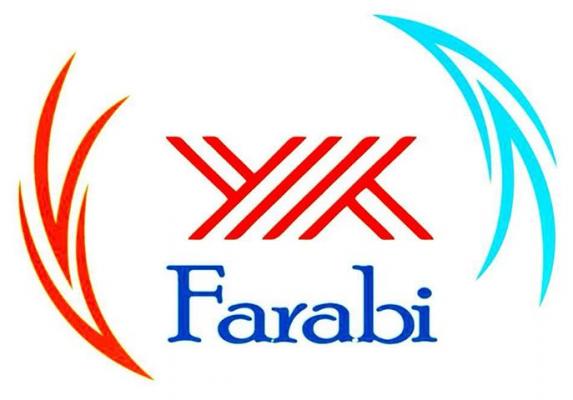 MEVLANA EXCHANGE PROGRAMME
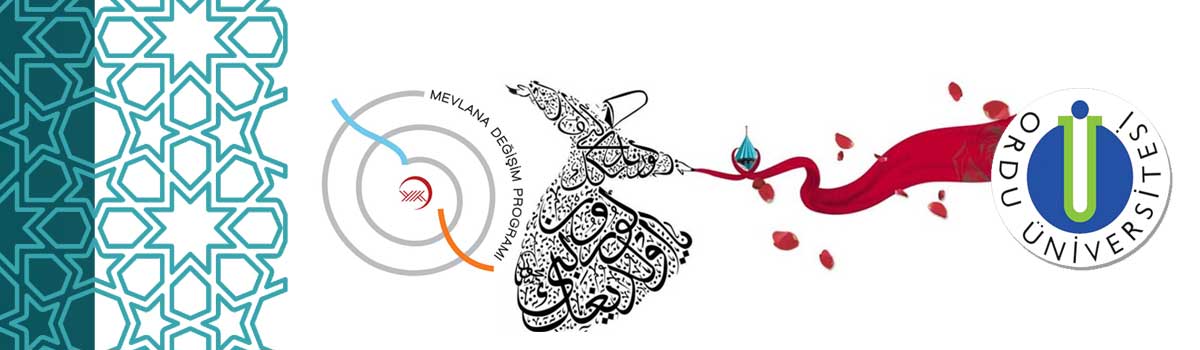 Programme, offer a wide range of scholarships to assist associate, undergraduate, master’s, and Ph.D students and academicians.
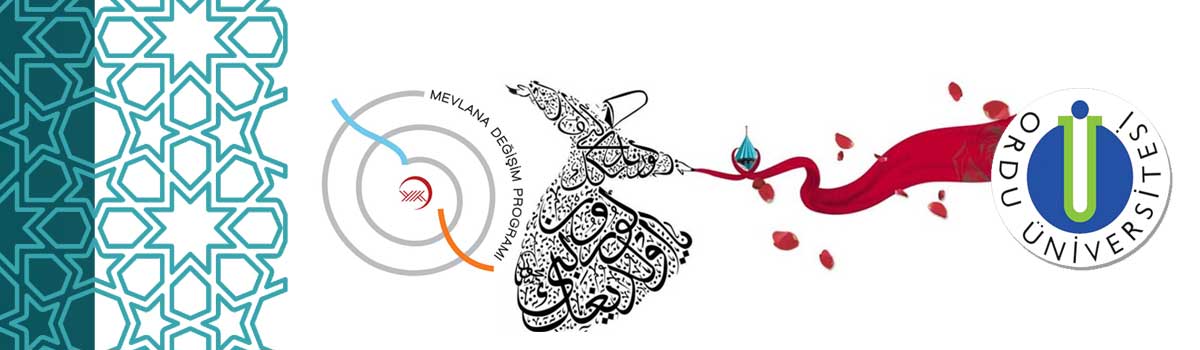 Coordinatorships
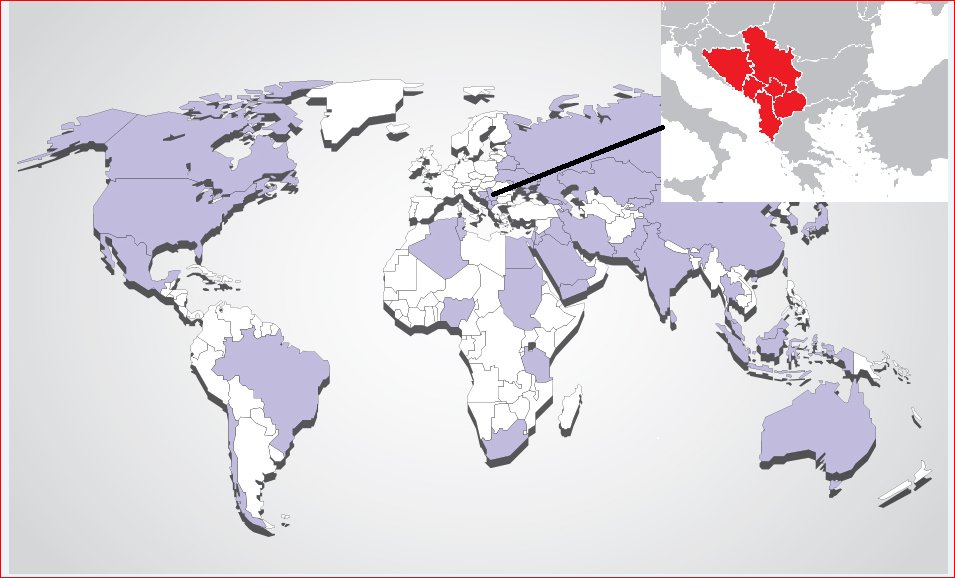 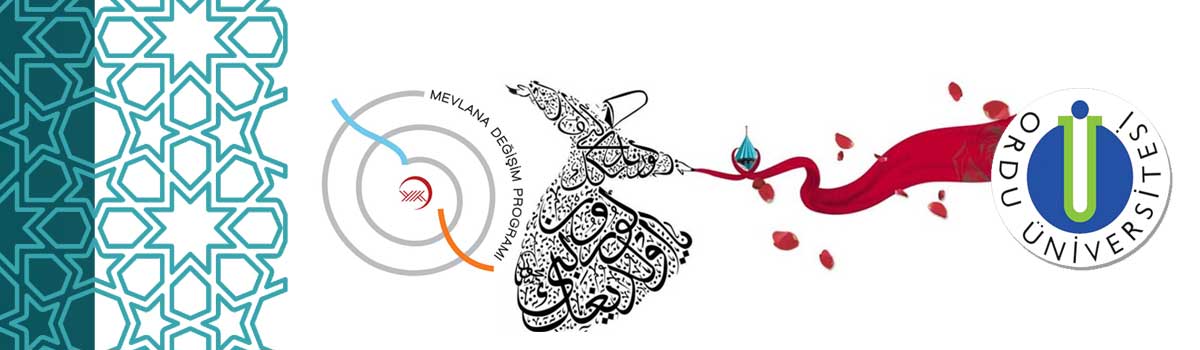 Coordinatorships in Balkans
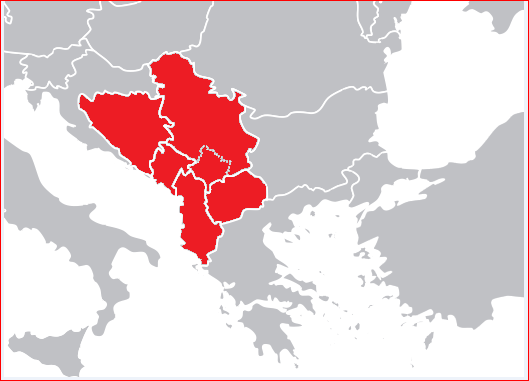 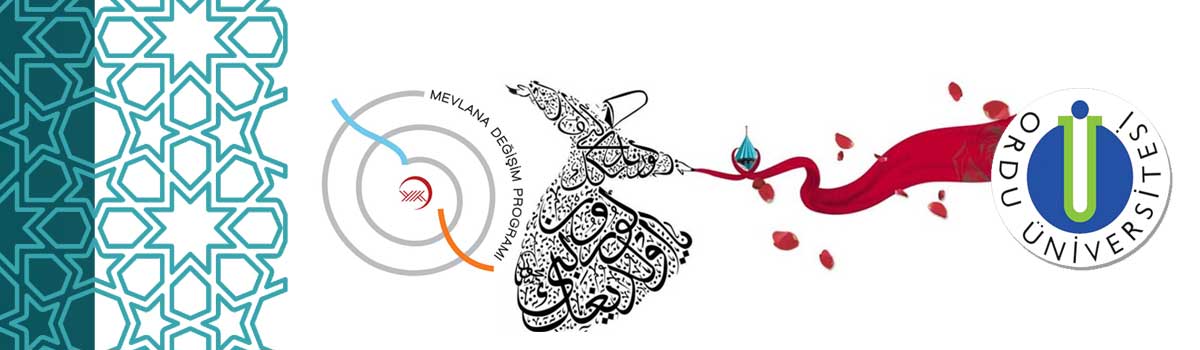 Incoming     Outgoing 
         (Trakya University) Students:        45                 27(Trakya University) Teaching Staff:        33                 36

Turkey Total:     5636
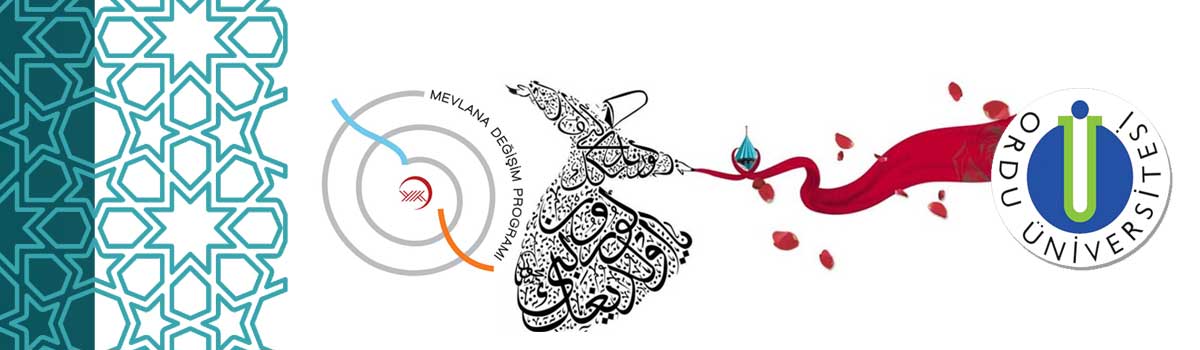 The monthly allowance allocated by Trakya University as follows:

Students:    900TL (250 EURO)  
                              Teaching Staff:  
	      Travel Expenses:    max. 2,250 TL (520 EURO)
Allowance for two weeks period:    750 TL (230 EURO)
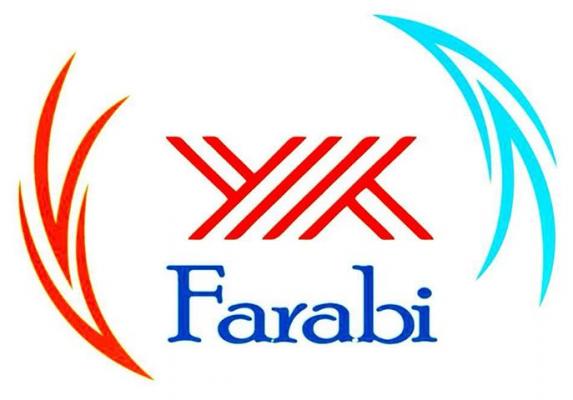 Programme, offer a wide range of scholarships to assist students and academicians in Turkey. 
The international student and academicians can also apply for Farabi Programme while their stay in Turkey.
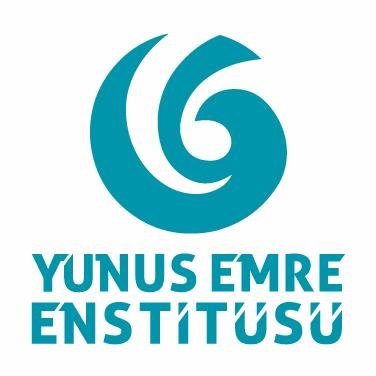 Yunus Emre Institute, which started to operate in 2009, has more than 40 cultural centres abroad. (in 40 countries)

The centre gives Turkish education and also supports Turkology departments with the cooperation agreements  made with different educational institutions in different countries.
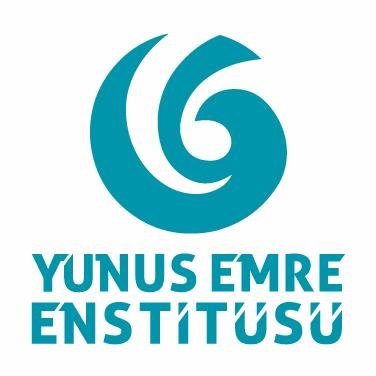 The Institute organizes several activities in order to introduce Turkish culture and art; Turkey is represented through national or international events.
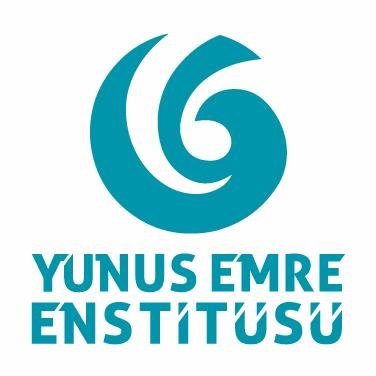 Since Saraybosna YEE is the first institute, it makes the most extensive programs and serves as an example to the other institutes.
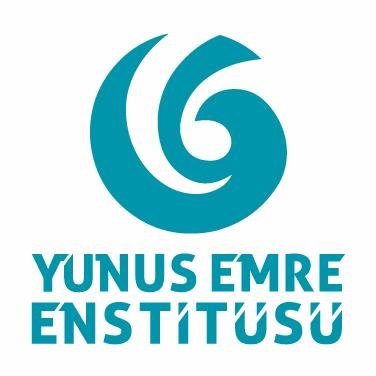 Cultural Centres
Albania – Shkoder
Albania – Tiran
Bosnia Herzegovina – Fojnica
Bosnia Herzegovina- Mostar
Bosnia Herzegovina – Sarajevo
Croatia – Zagreb
Kosova – Peć
Kosovo - Pristina
Kosovo - Prizren
Macedonia - Skopje
Montenegro - Podgorica
Romania – Bucharest
Romania - Constanța
Serbia - Belgrade
2- Scientific Research
A- International Research Fellowship Programmes
B- International Postdoctoral Resarch Programmes
(Türkiye Scholorship, Mevlana Exchange Programme, TUBİTAK)
2- Opportunities for Scientific Research
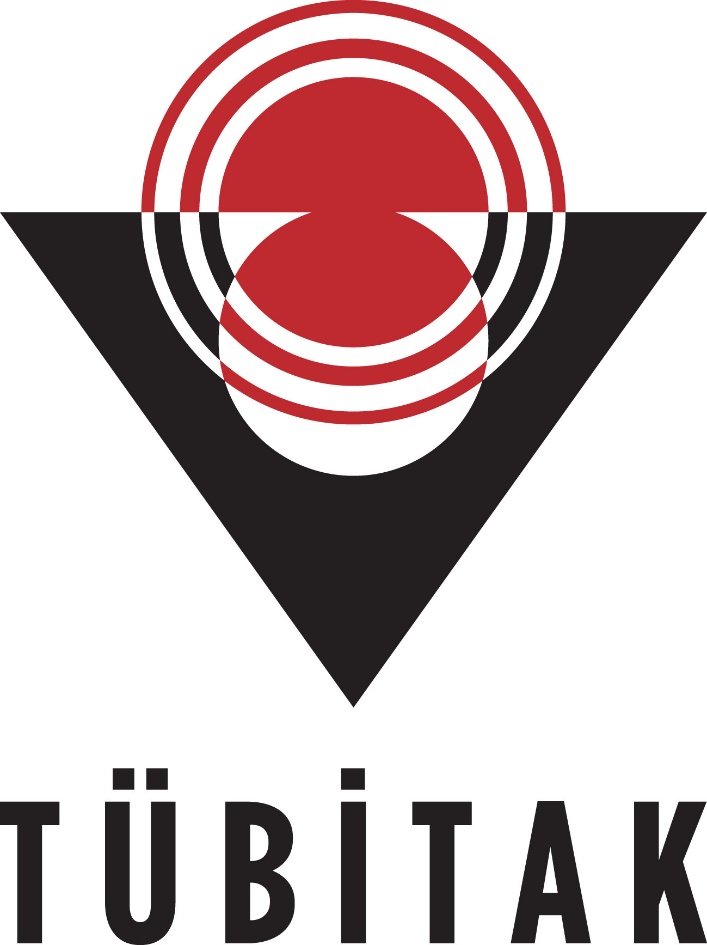 A- International Research Fellowship Programmes
B- International Postdoctoral Resarch Programmes
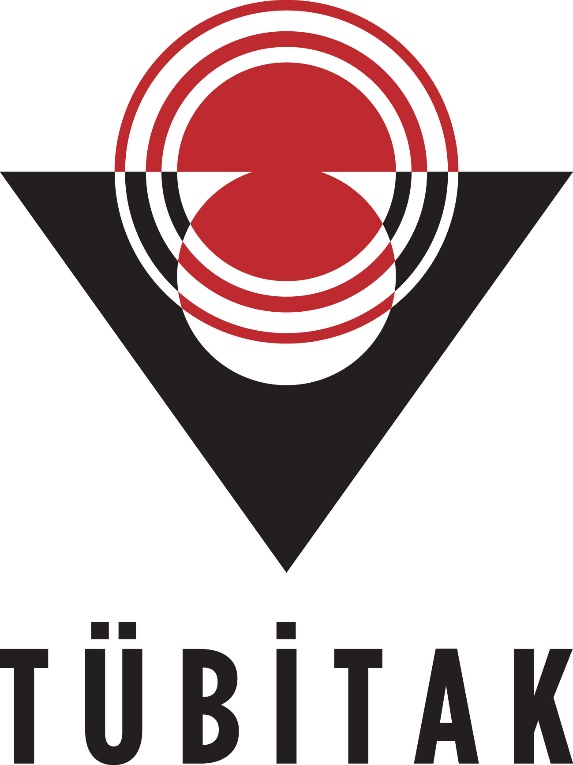 Scientific Support Programmes

2216- International Research Fellowship
2221- Sabbatical Scientist Research Fellowship
Scientific Meetings Grant Programme
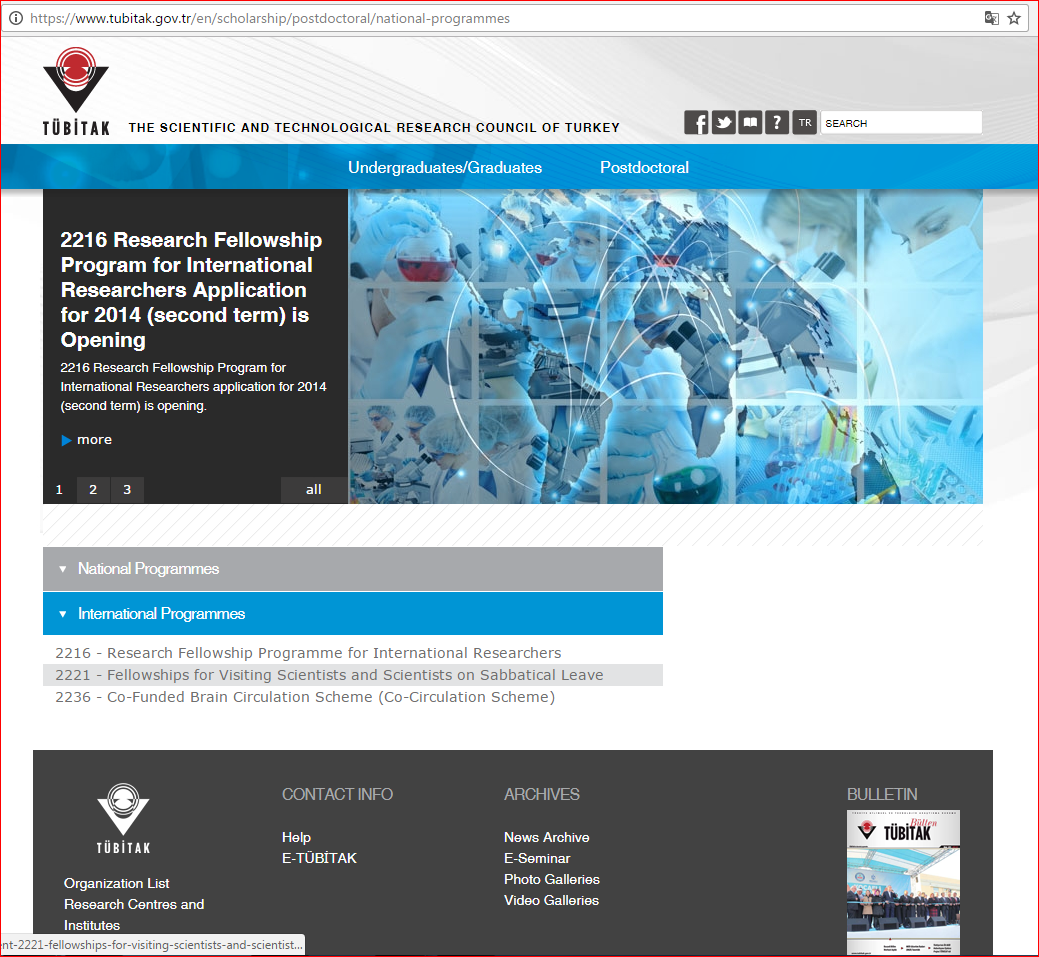 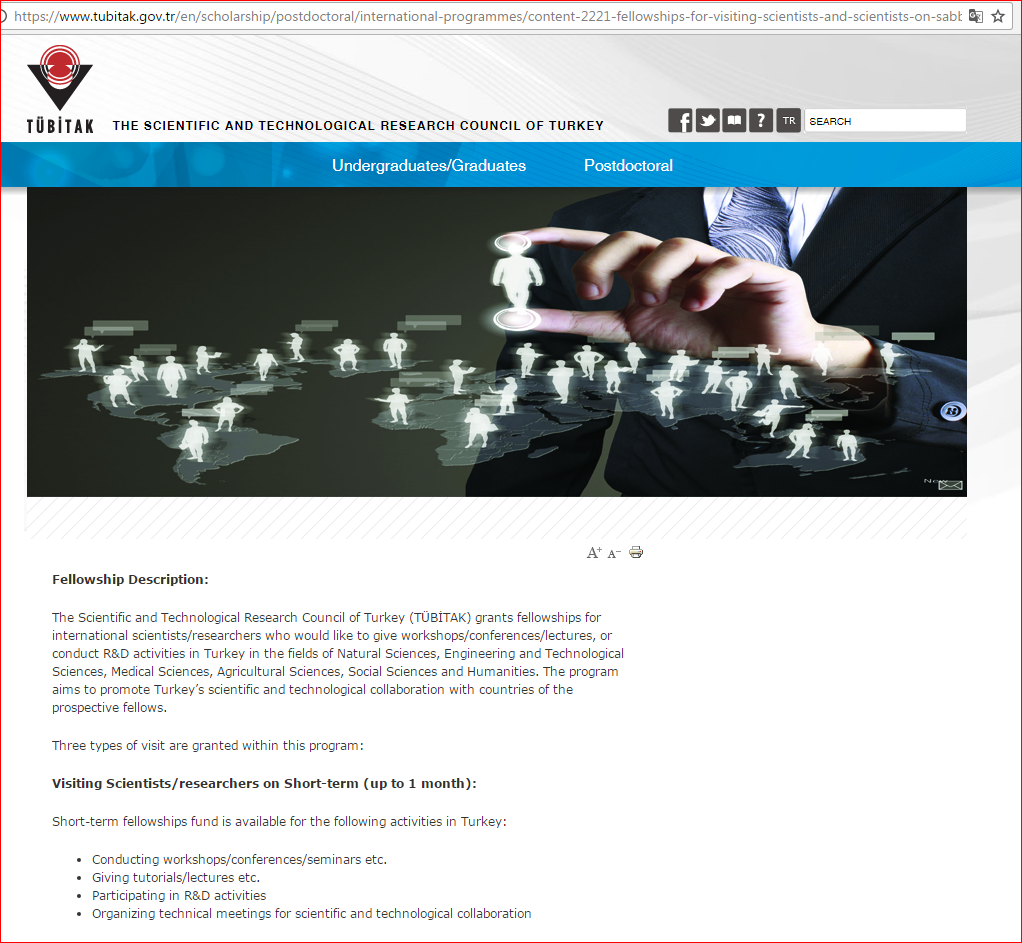 3- Other Support Mechanism for Research Projects (In the format of Bilaterel and Multi-lateral Cooperation)
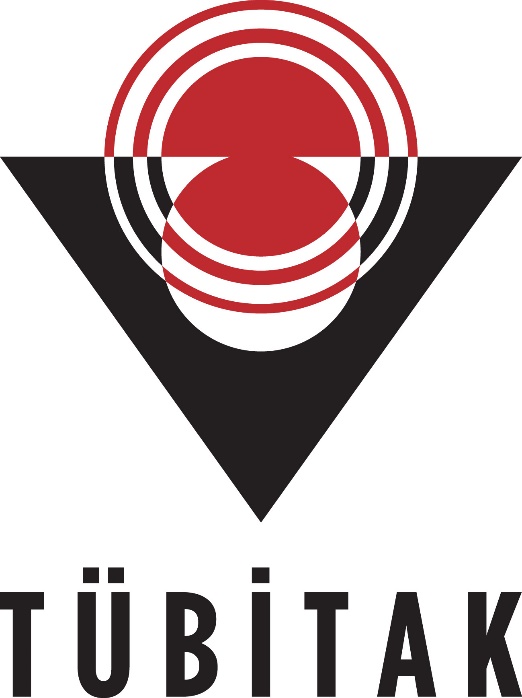 Bilatarel Cooperation Programmes
2515- Bilatarel Scientific Programme
2501- Bilatarel Programme (TUBİTAK& Bulgarian Academy of Sciences)
1509 - TÜBİTAK International Industrial R&D Projects Grant Programme
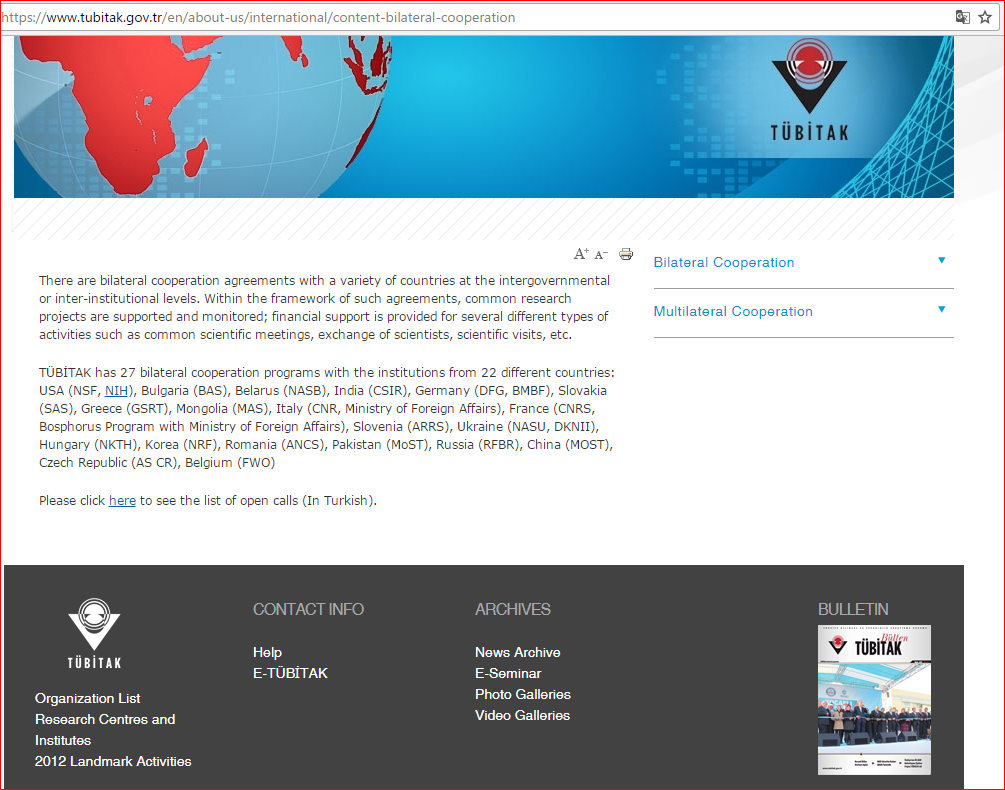 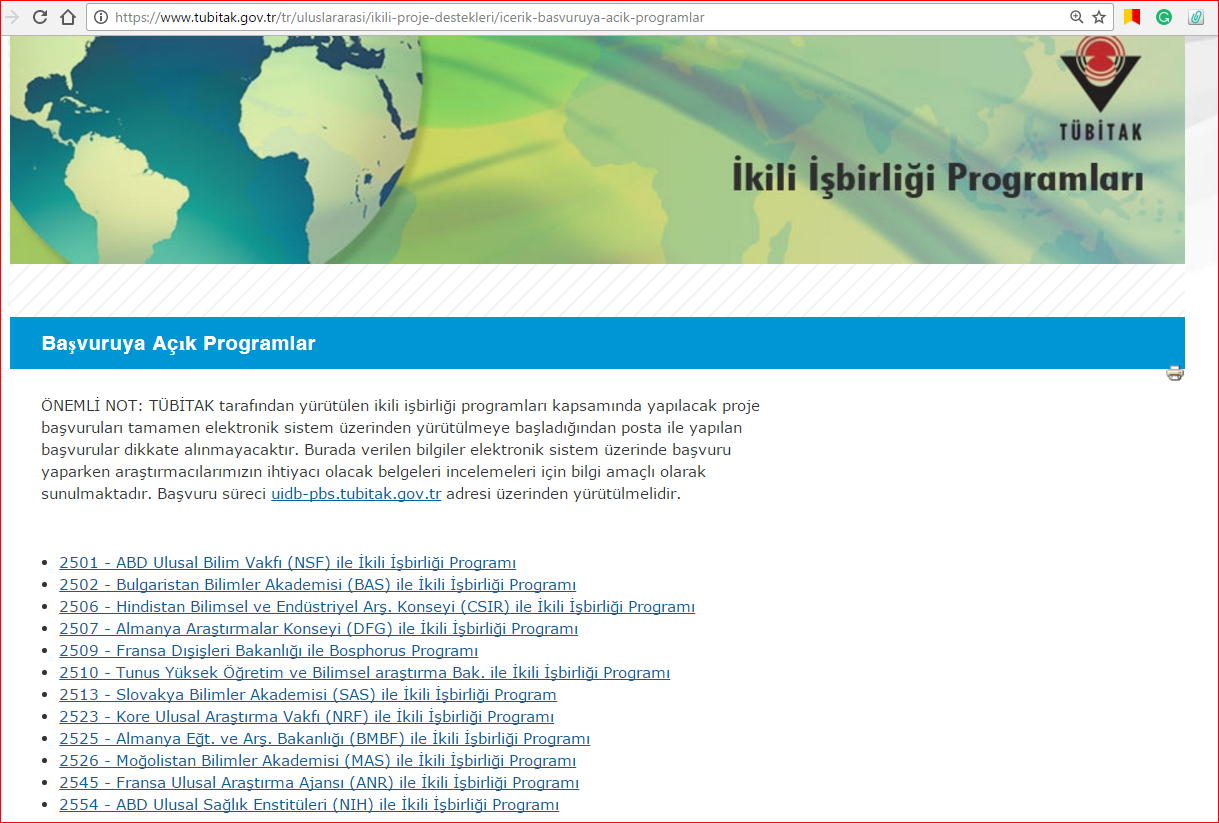 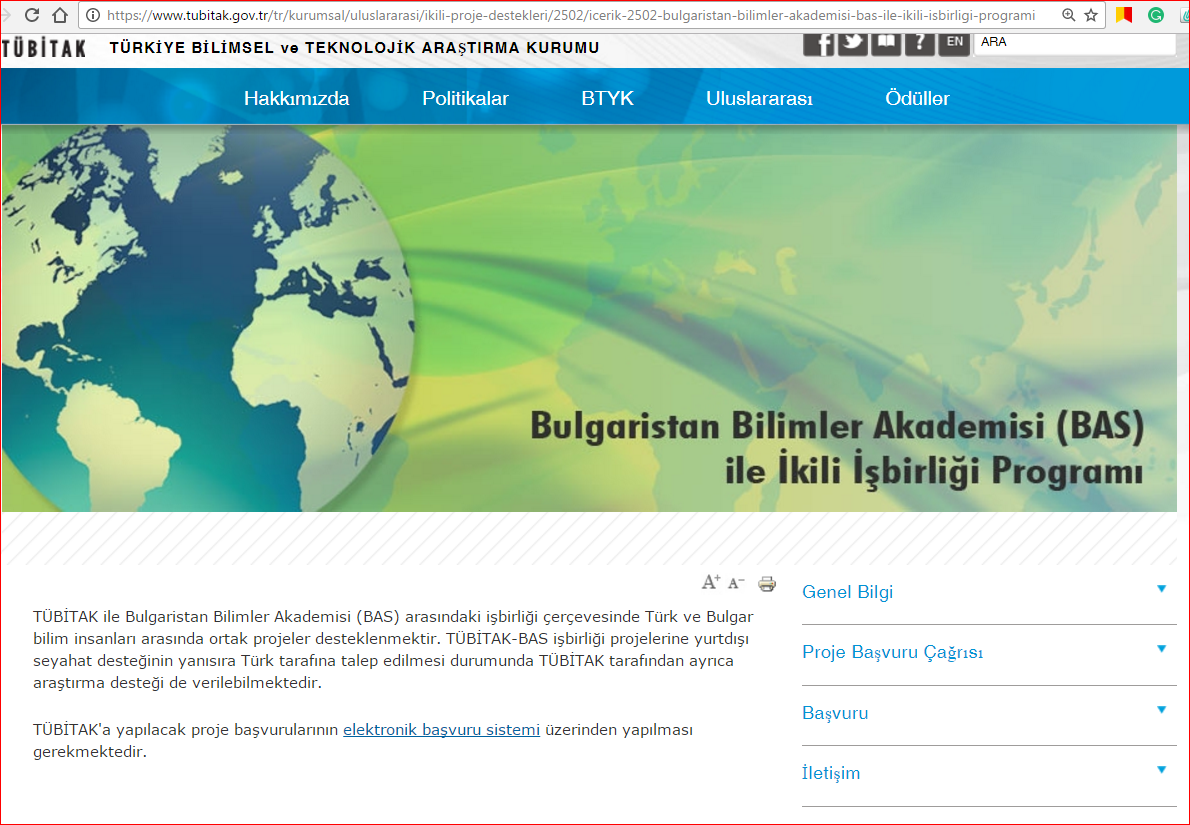 3- Multi-lateral Cooperation Programme
Receiving the external sources 
through collaborations and partnerships developed 
within the universities  in the Balkan Countries and Turkey
via
research centres, institutes, chairs …

(EU, UNESCO, World Bank, UNDP, Black Sea Basin Cross-Border Research Programmes, Governmental Grants, COST , TACSO 
etc. )
Our ‘’MISSION in LIFE’’ is to develop multi-latarel cooperation for understanding and analysing our needsandset to research areas where we can gain a mutual benefit  !!!
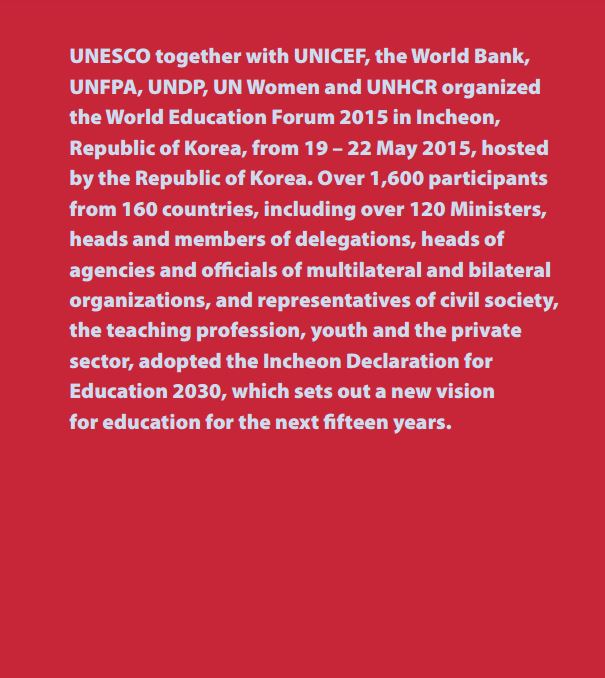 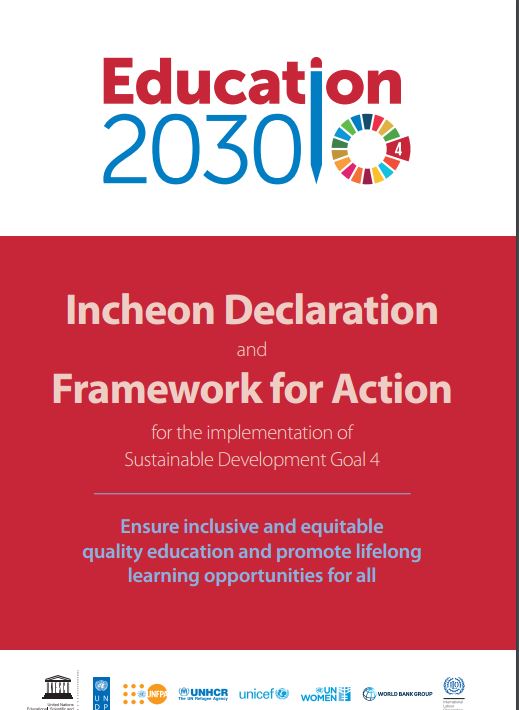 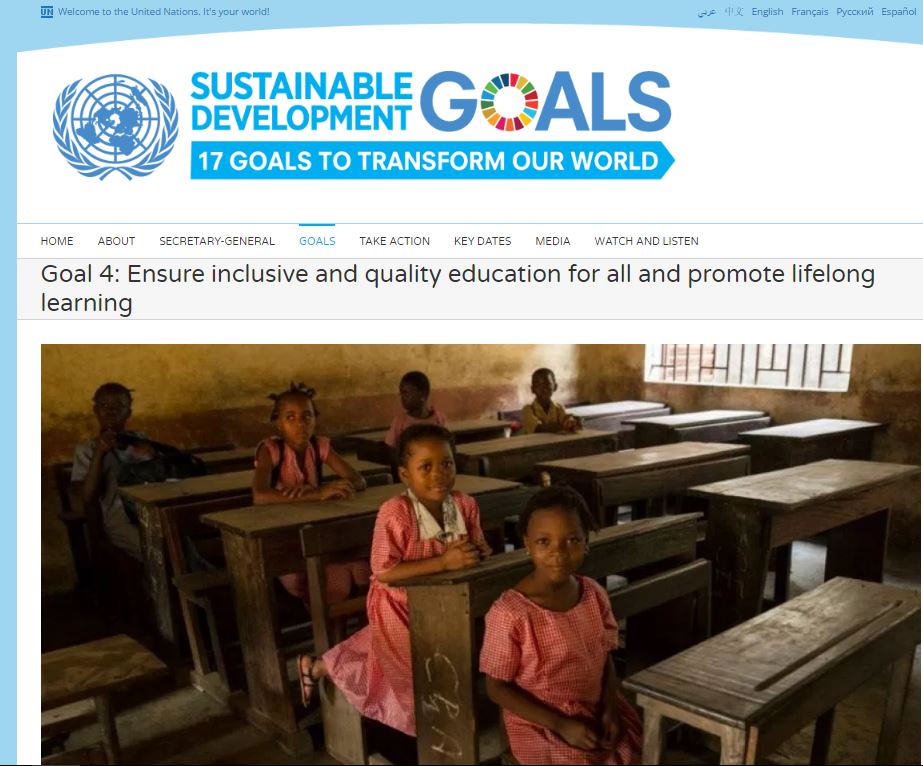 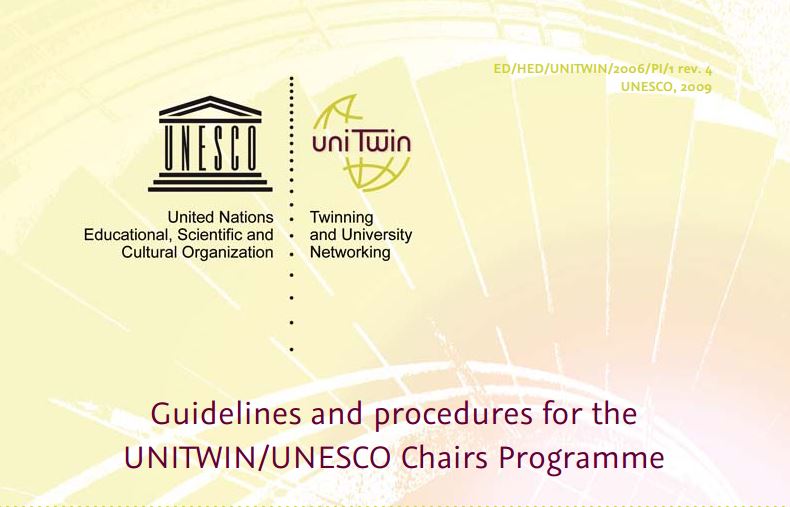 3- Support Mechanism for Other Research Projects
Opportunities for Founding from Public Institutions (in Turkey)
1. Ministry of Culture and Tourism (Turkey)
2. Presidency for Turks Abroad and Relative Communities (YTATB)
3. Ministry of Youth and Sports:
 Youth Projects Support Programme 
4. Ministry of Foreign Affairs-Promotion Fund of the Turkish Prime Ministry
3- Support Mechanism for Other Research Projects
Opportunities for Founding from Public Institutions (in Turkey)
Trakya University organized Balkan Sports Games on May 11th, 2016 which was financed by Ministry of Foreign Affairs-Promotion Fund of the Turkish Prime Ministry.  (8 Balkan countries, 15 universities and 450 people (including trainers and athletes)  participated the event.
Thank You…
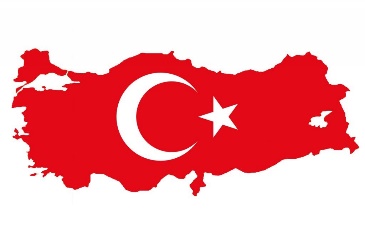 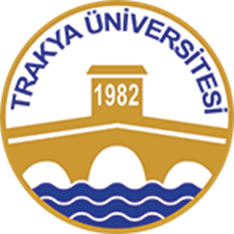